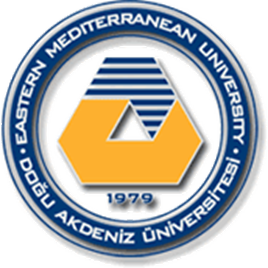 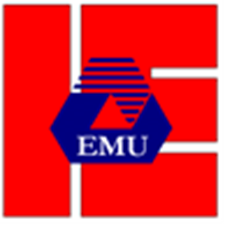 Advanced Quality Engineering
IENG584
Control Charts for Variables I
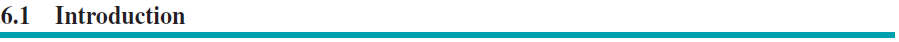 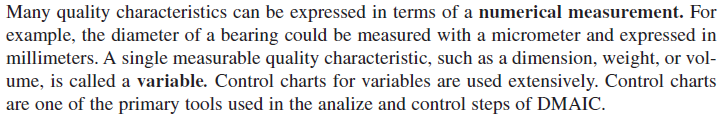 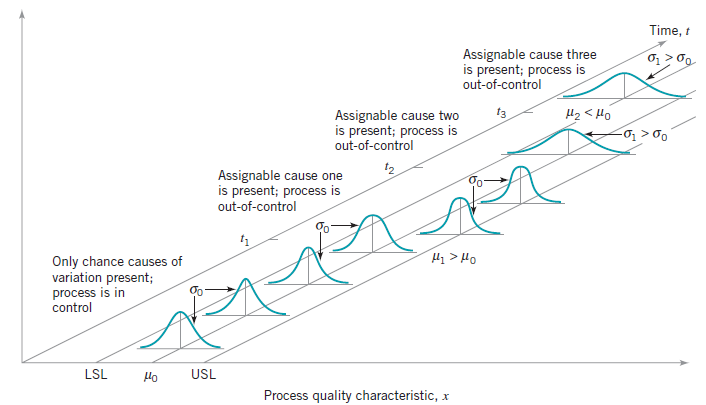 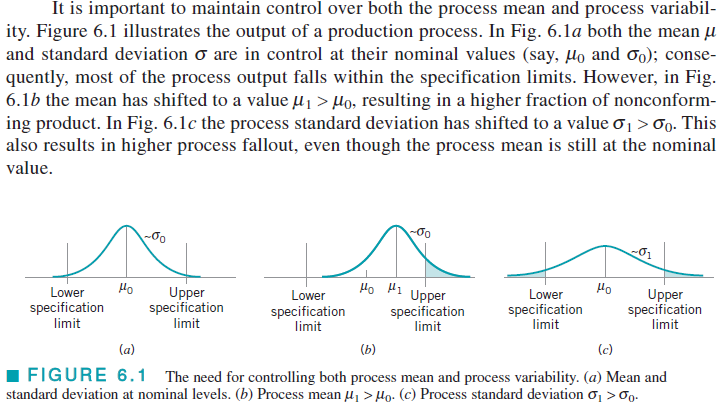 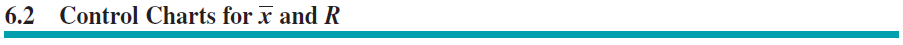 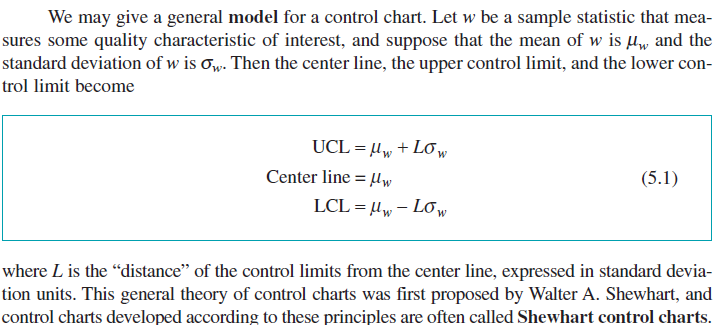 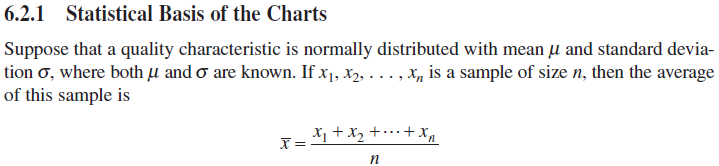 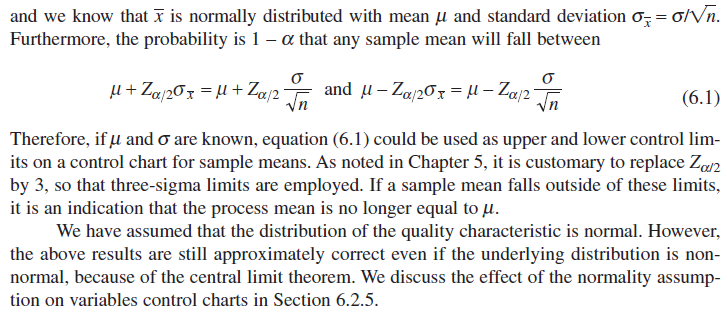 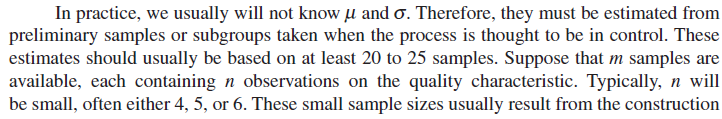 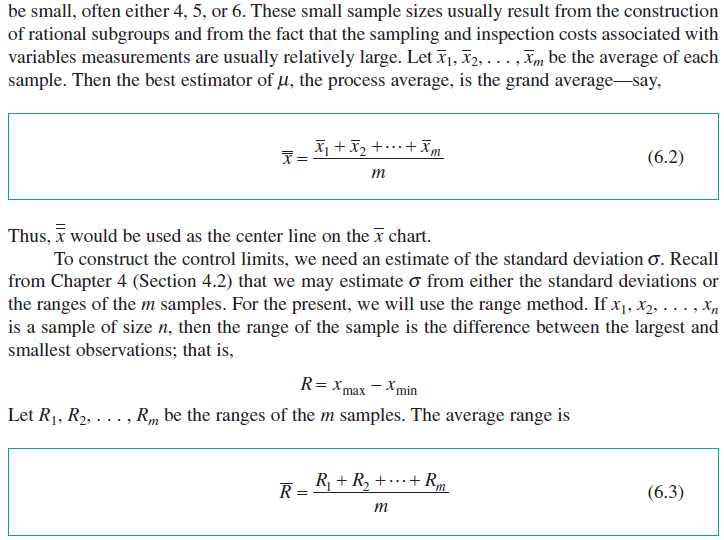 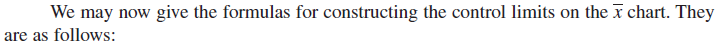 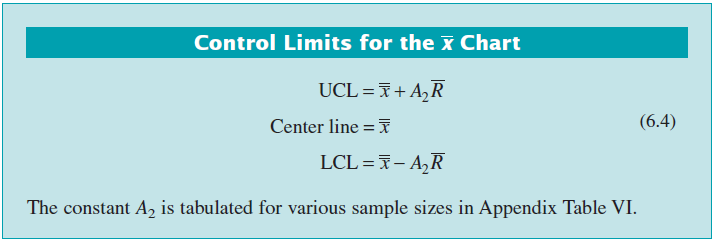 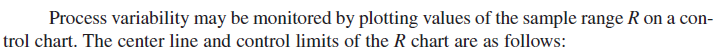 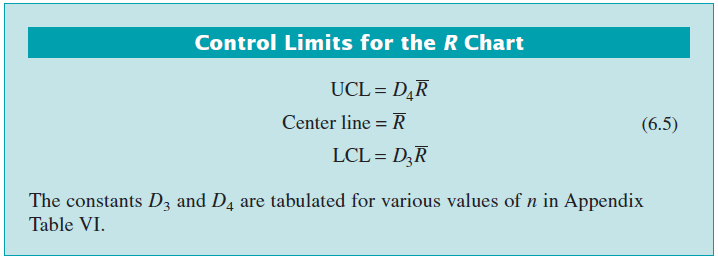 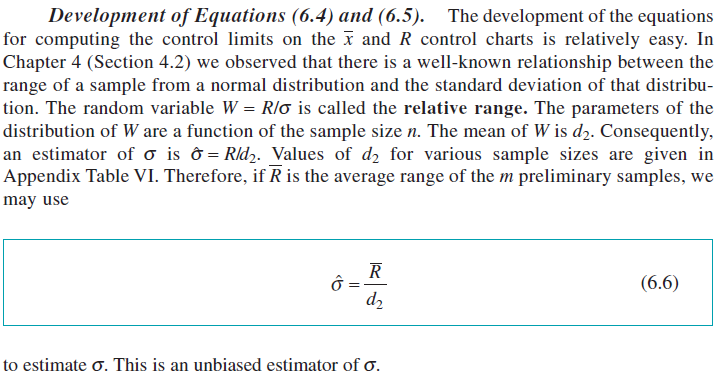 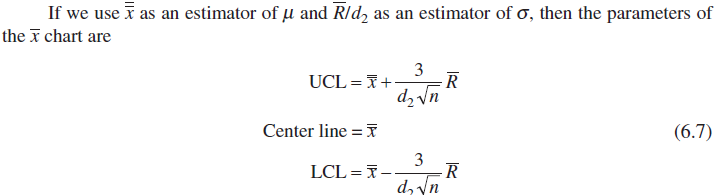 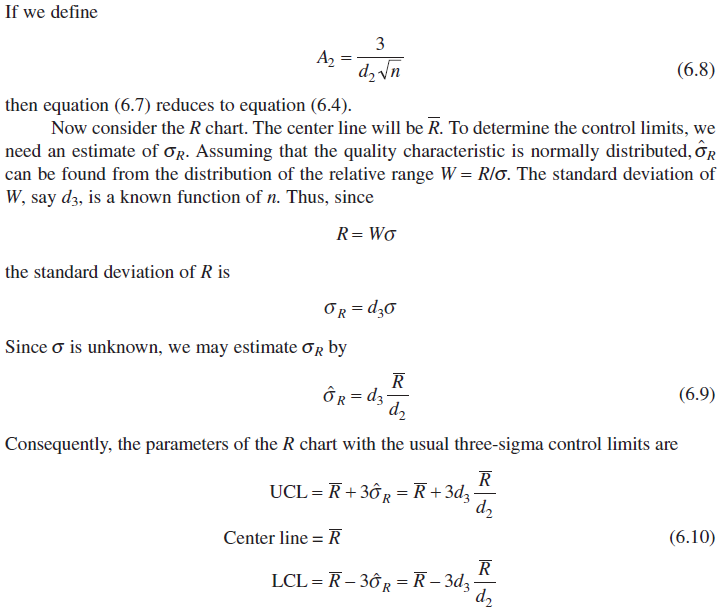 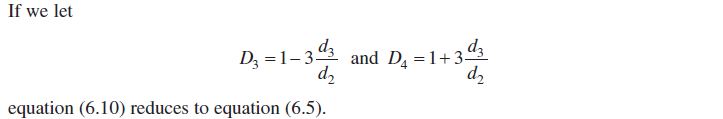 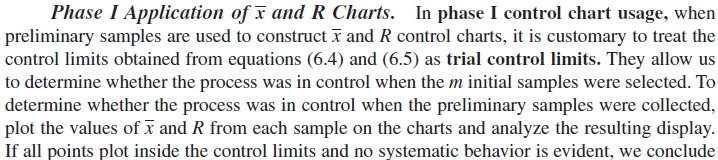 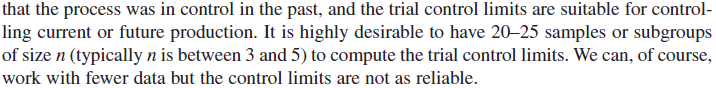 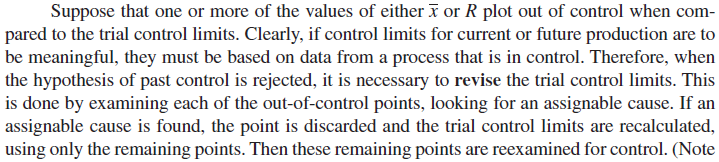 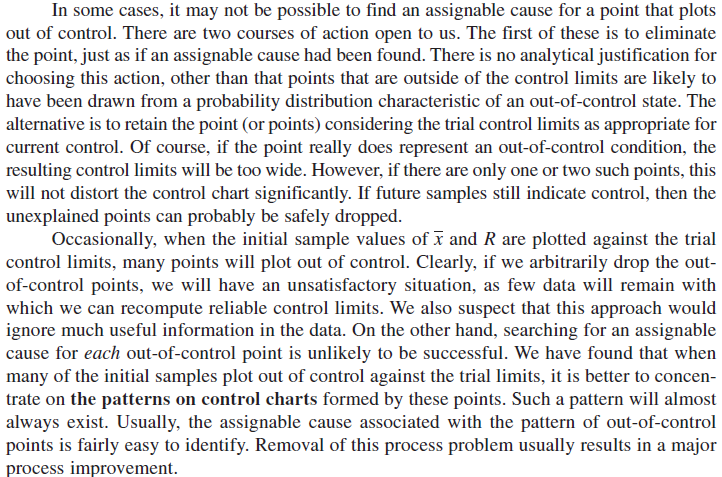 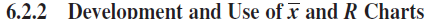 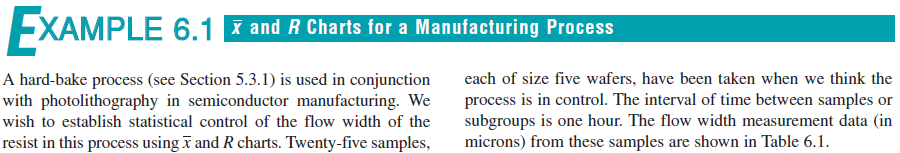 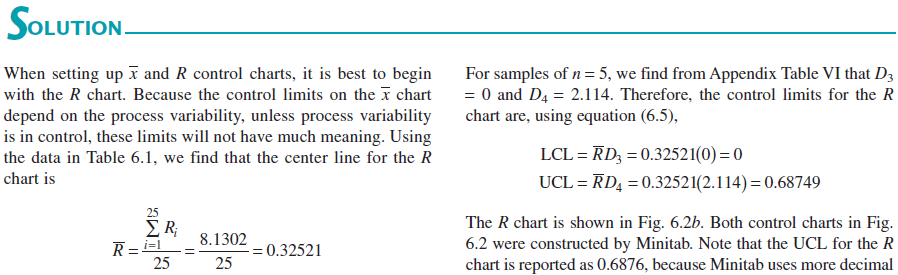 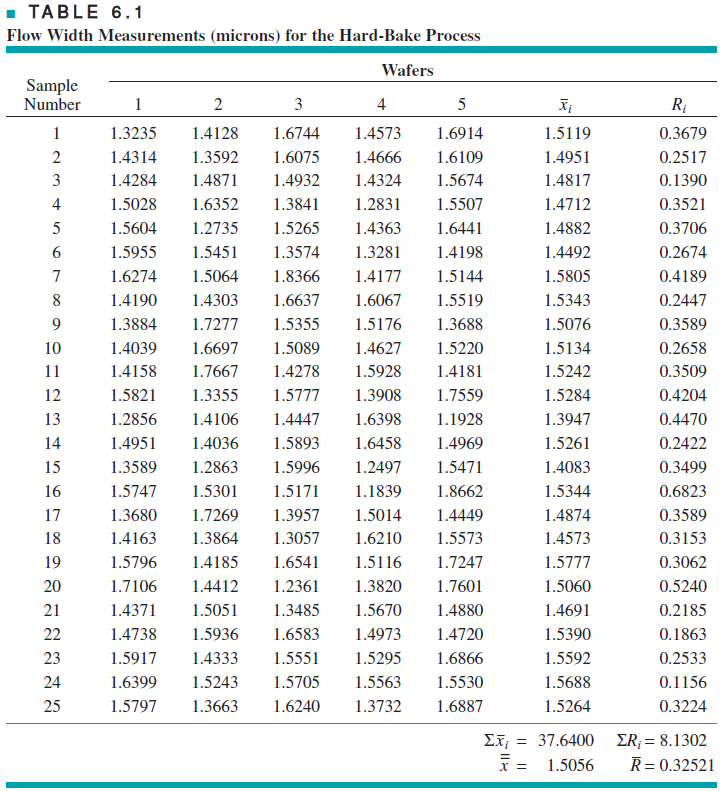 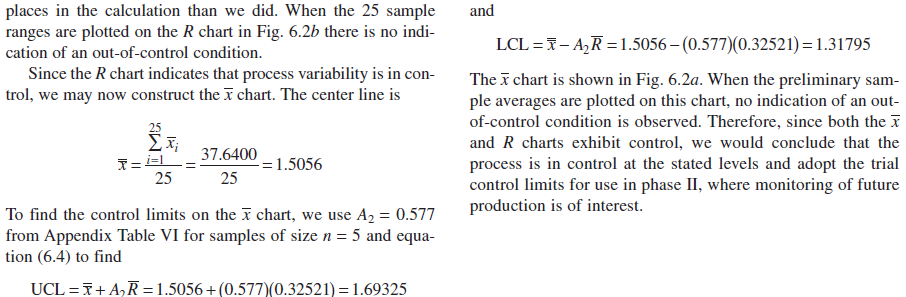 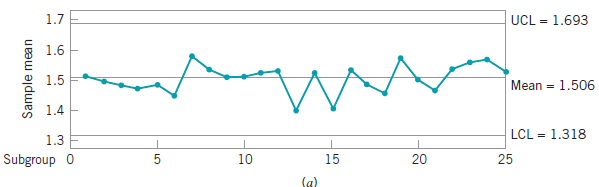 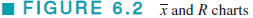 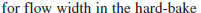 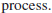 (a)
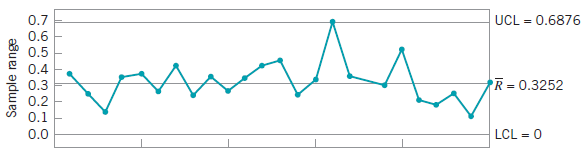 (b)
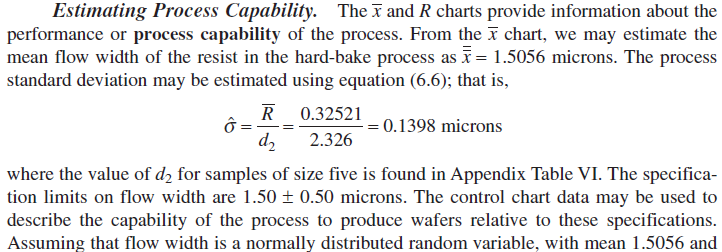 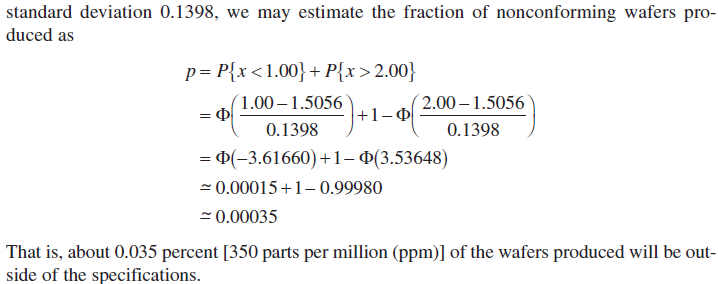 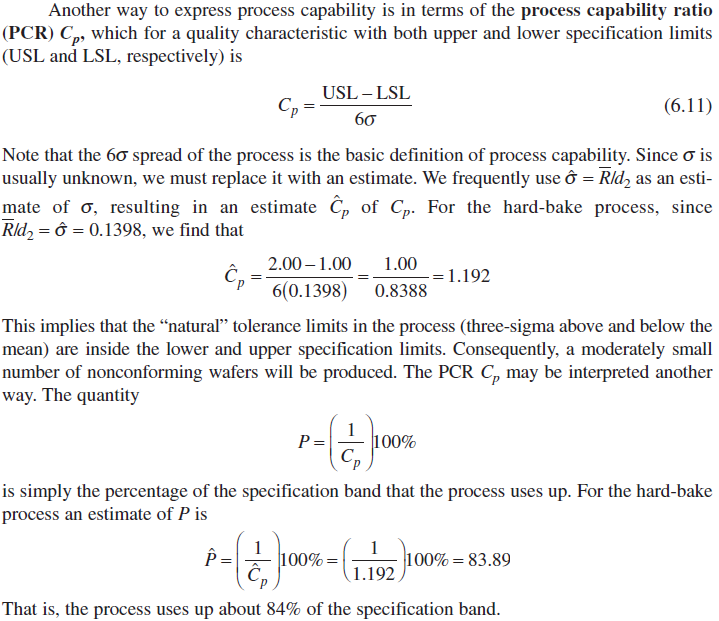 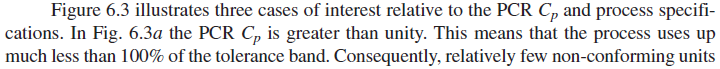 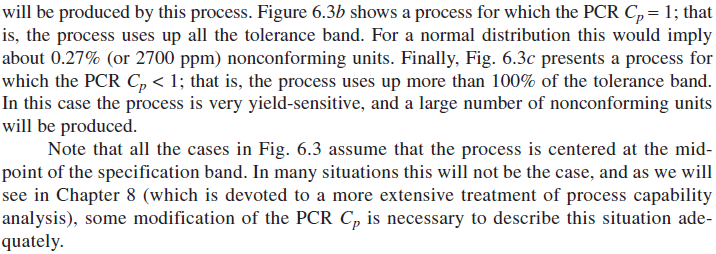 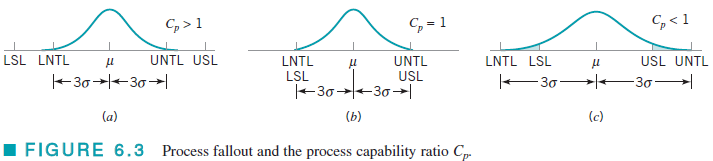 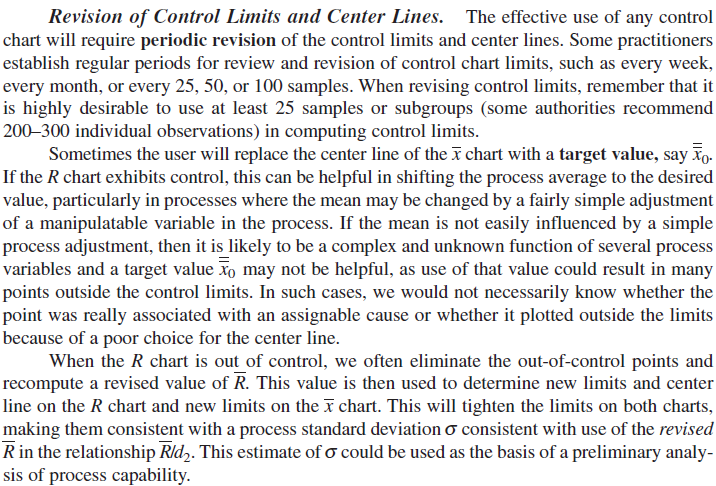 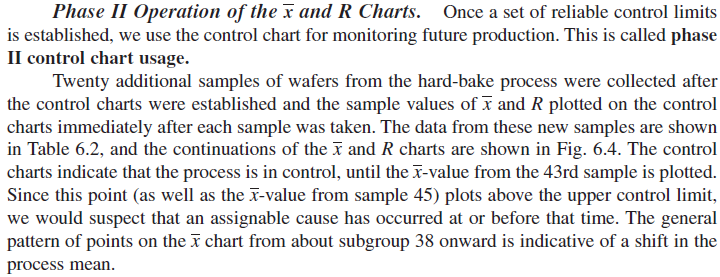 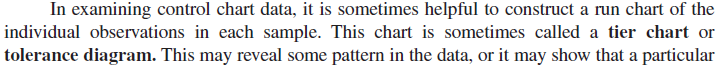 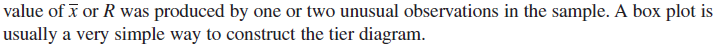 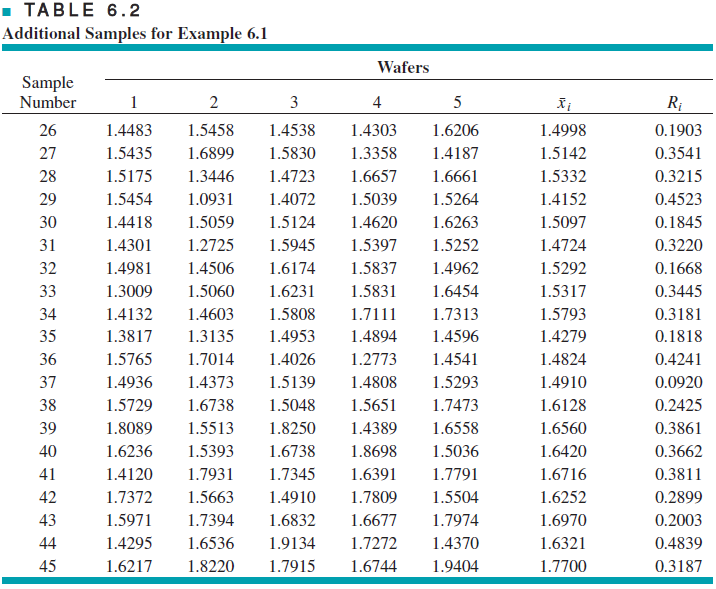 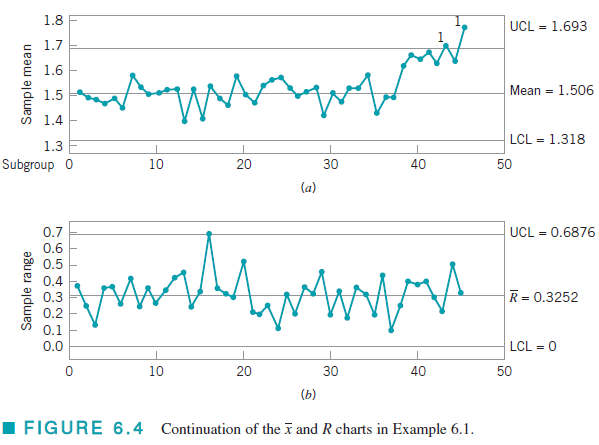 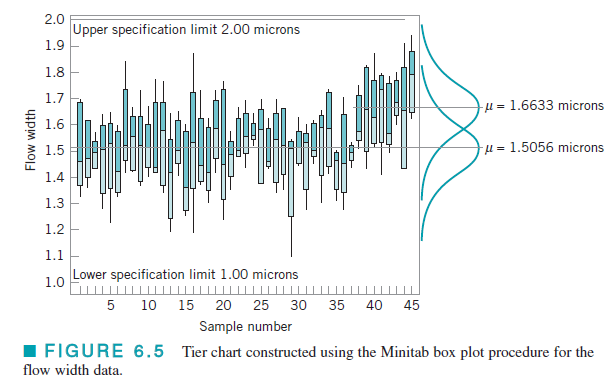 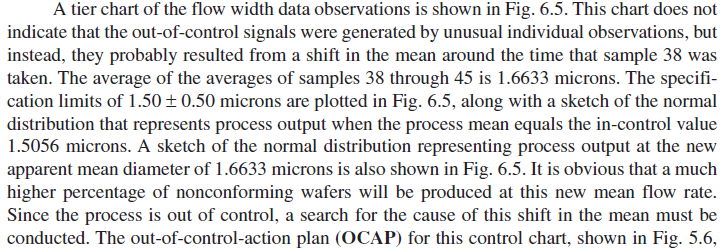 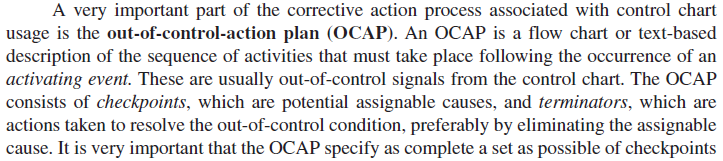 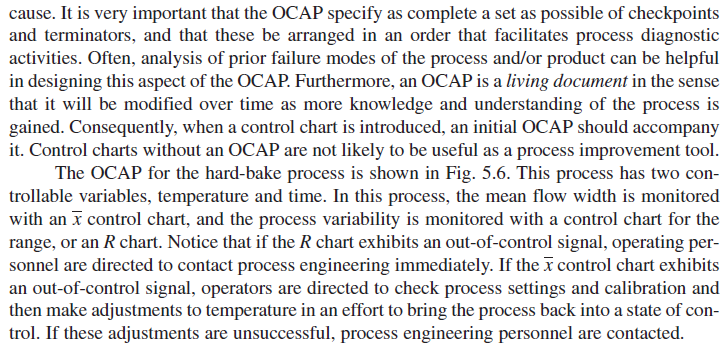 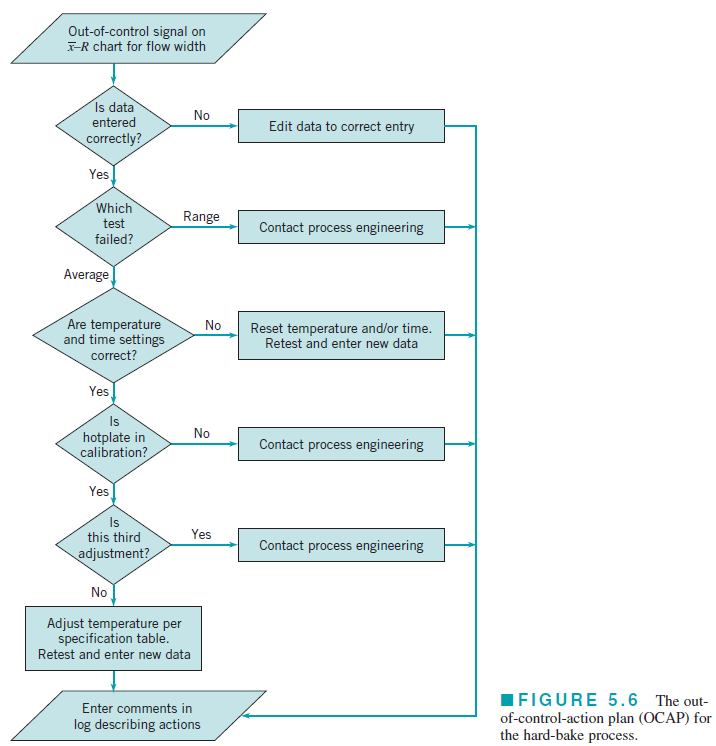 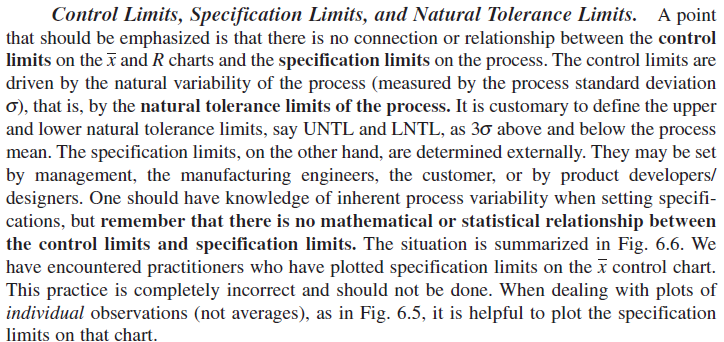 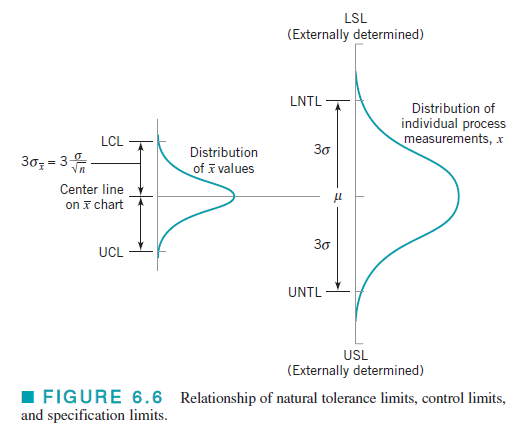 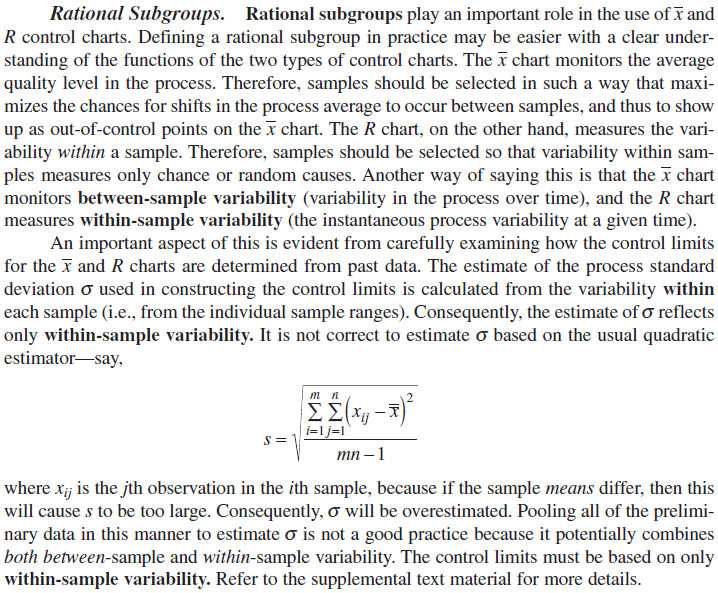 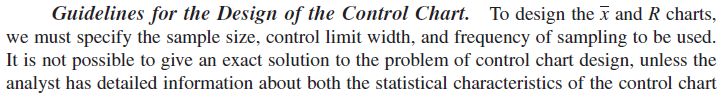 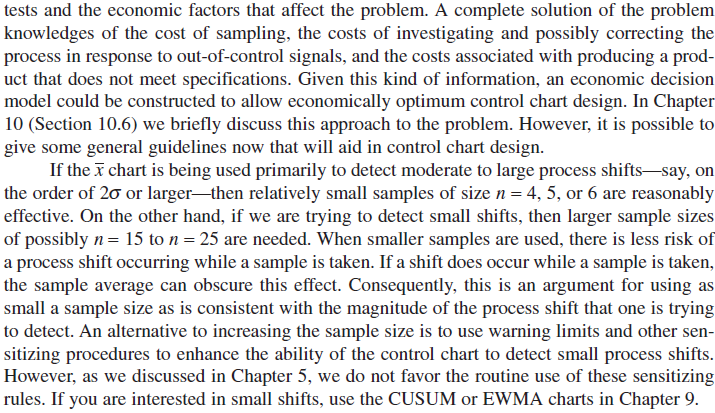 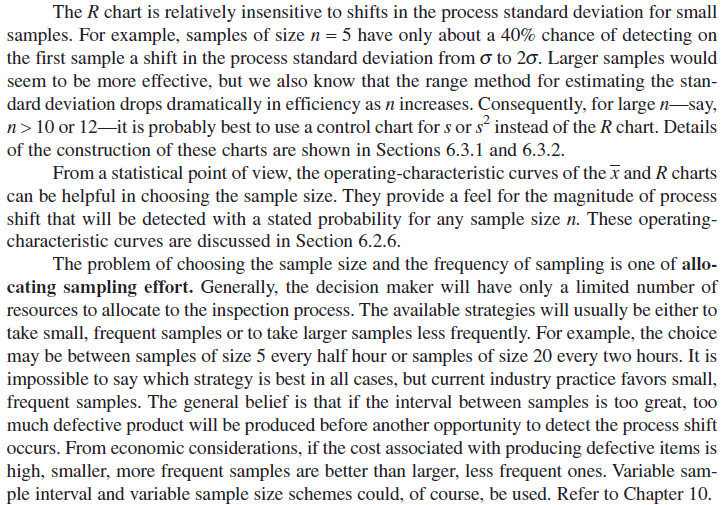 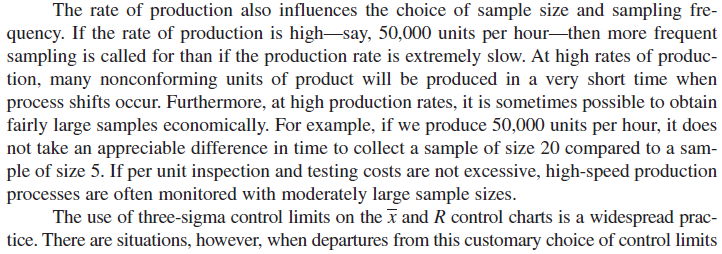 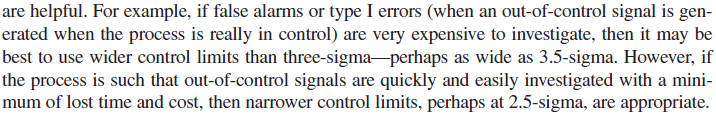